4
Nguyen Thi Huong
English
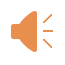 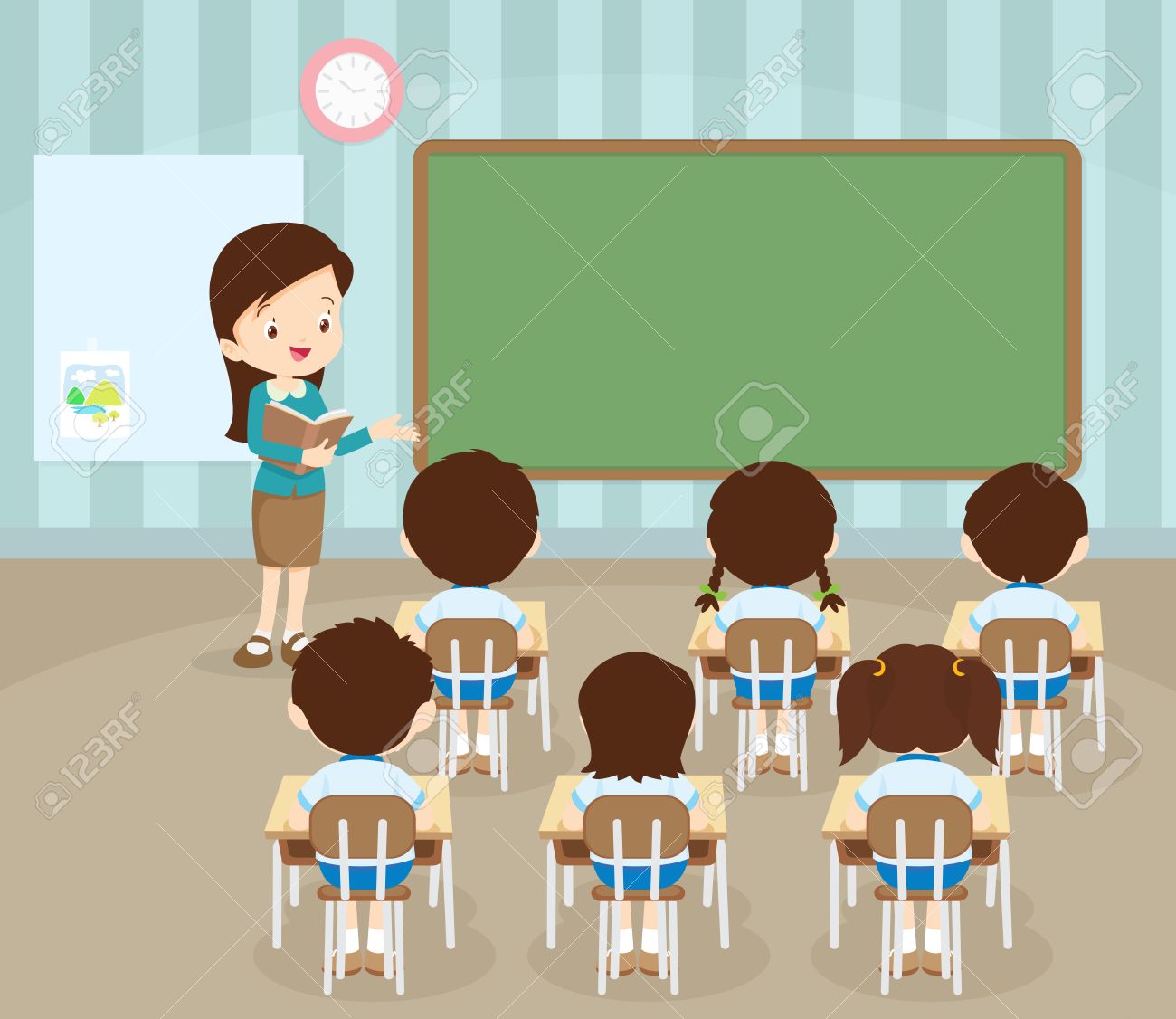 Unit 8  I'd like a melon
lesson one   Words
P. 58
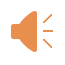 Listen and repeat.
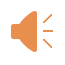 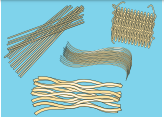 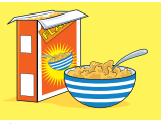 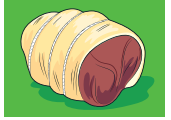 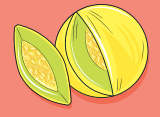 nooles
cereal
meat
melon
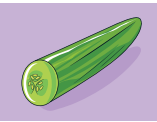 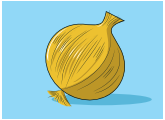 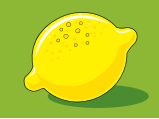 onion
lemon
cucumber
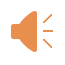 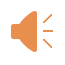 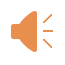 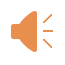 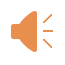 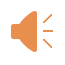 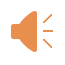 1.Listen, point, and repeat.
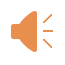 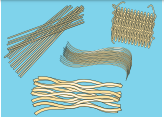 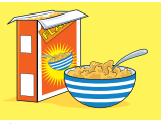 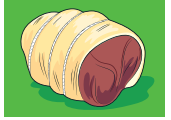 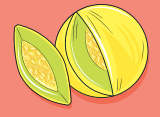 nooles
cereal
meat
melon
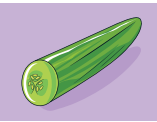 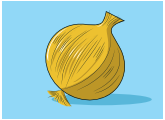 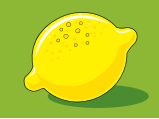 onion
lemon
cucumber
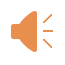 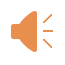 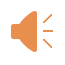 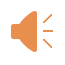 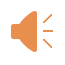 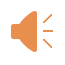 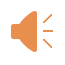 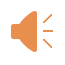 2. Listen and read.
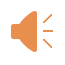 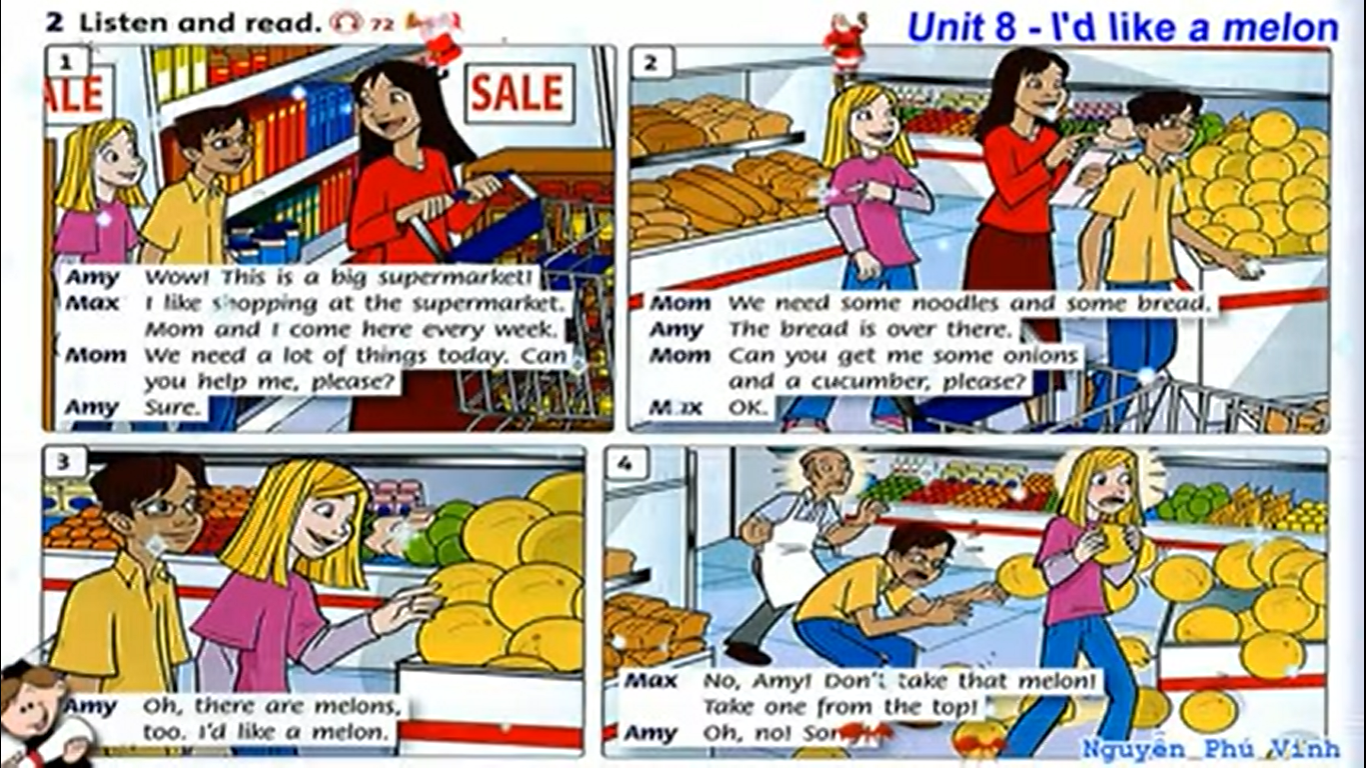 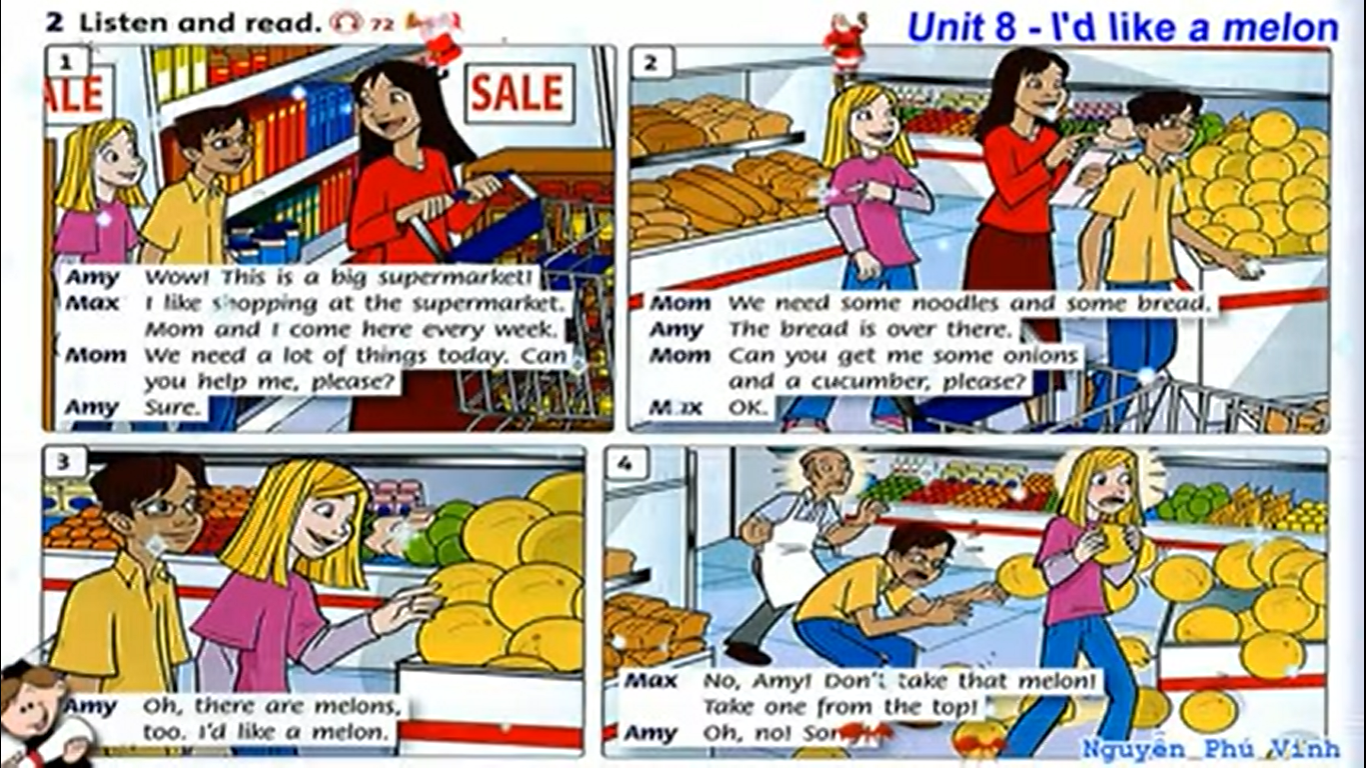 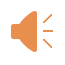 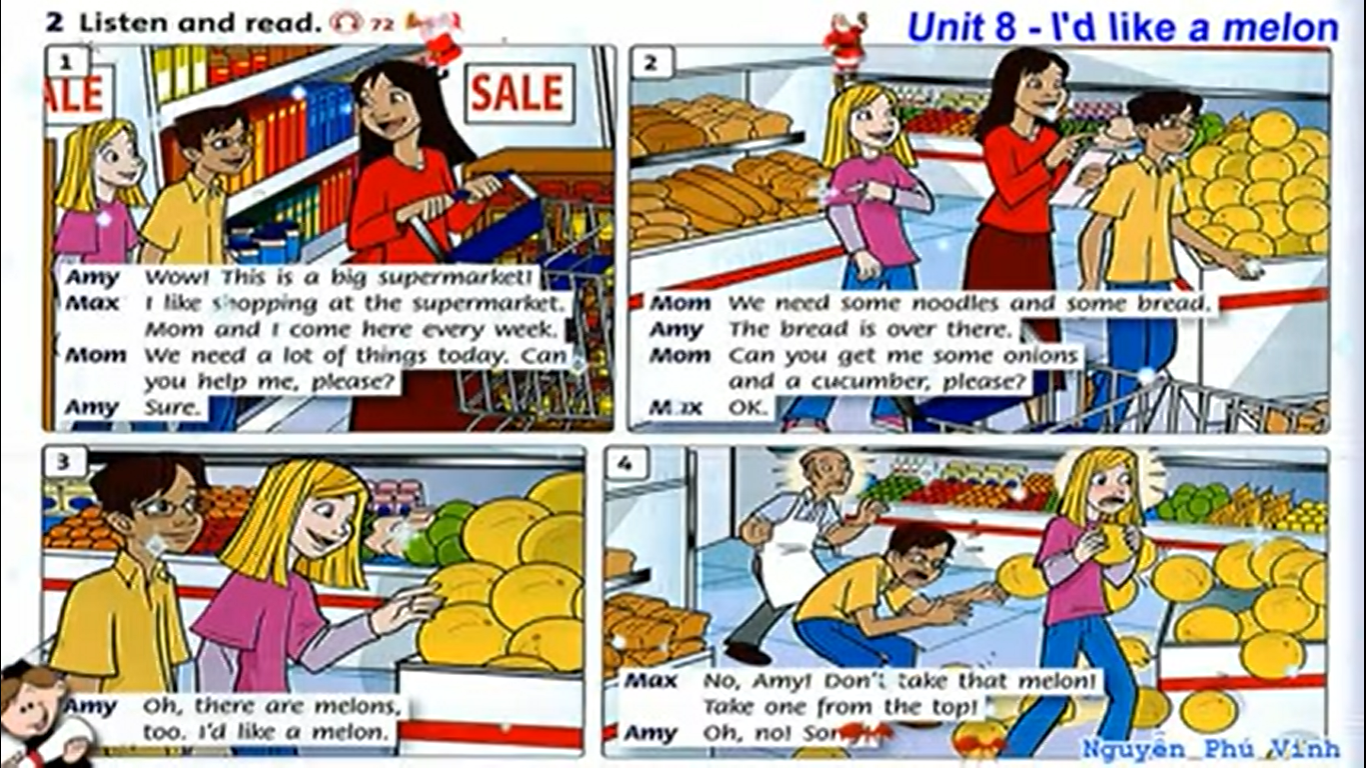 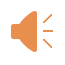 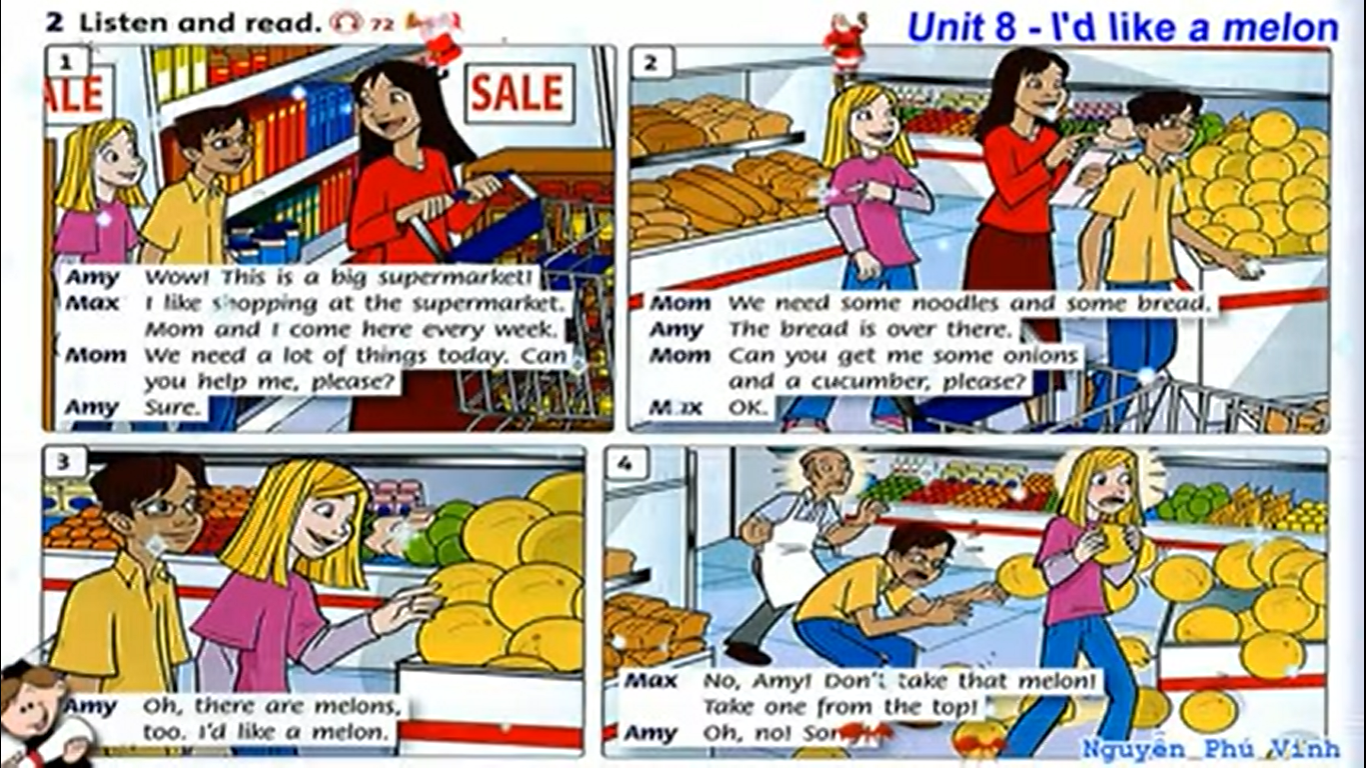 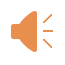 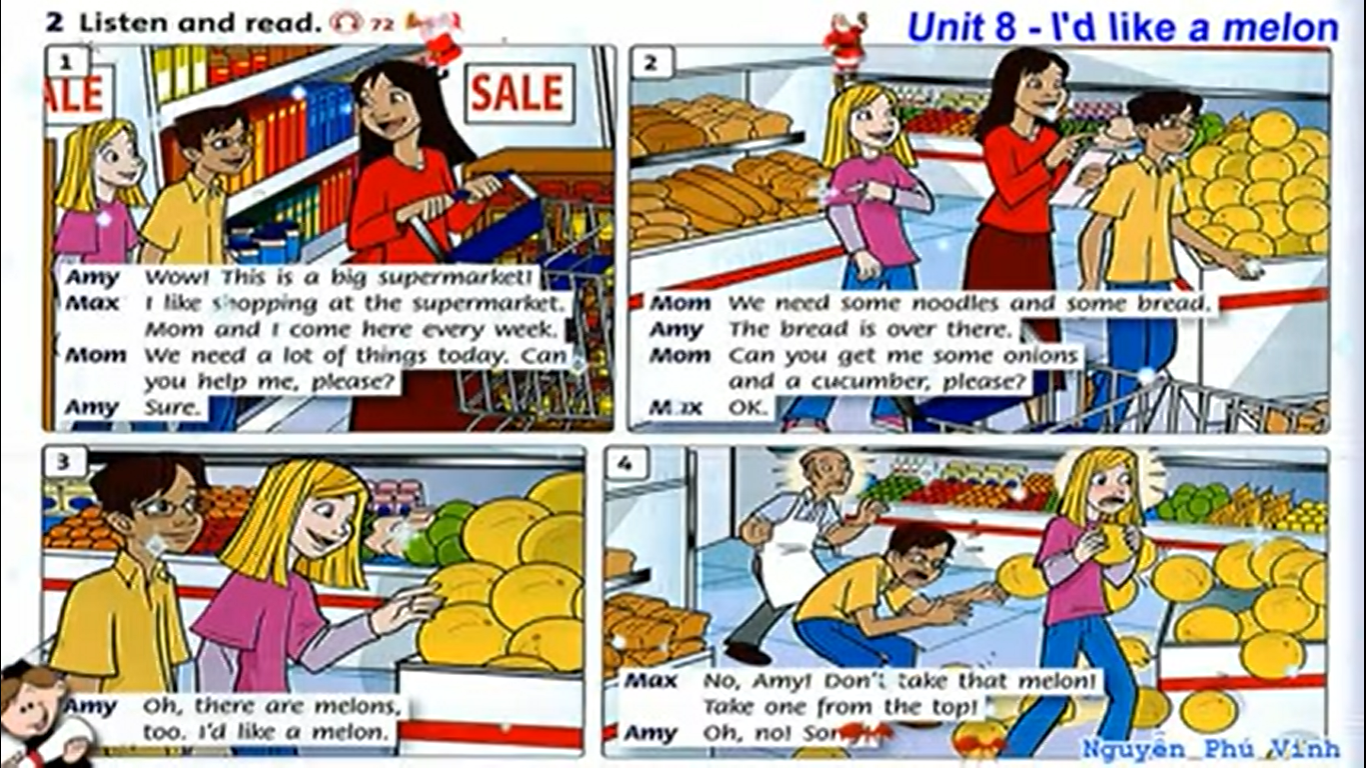 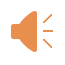 Listen again and answer the question.
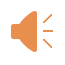 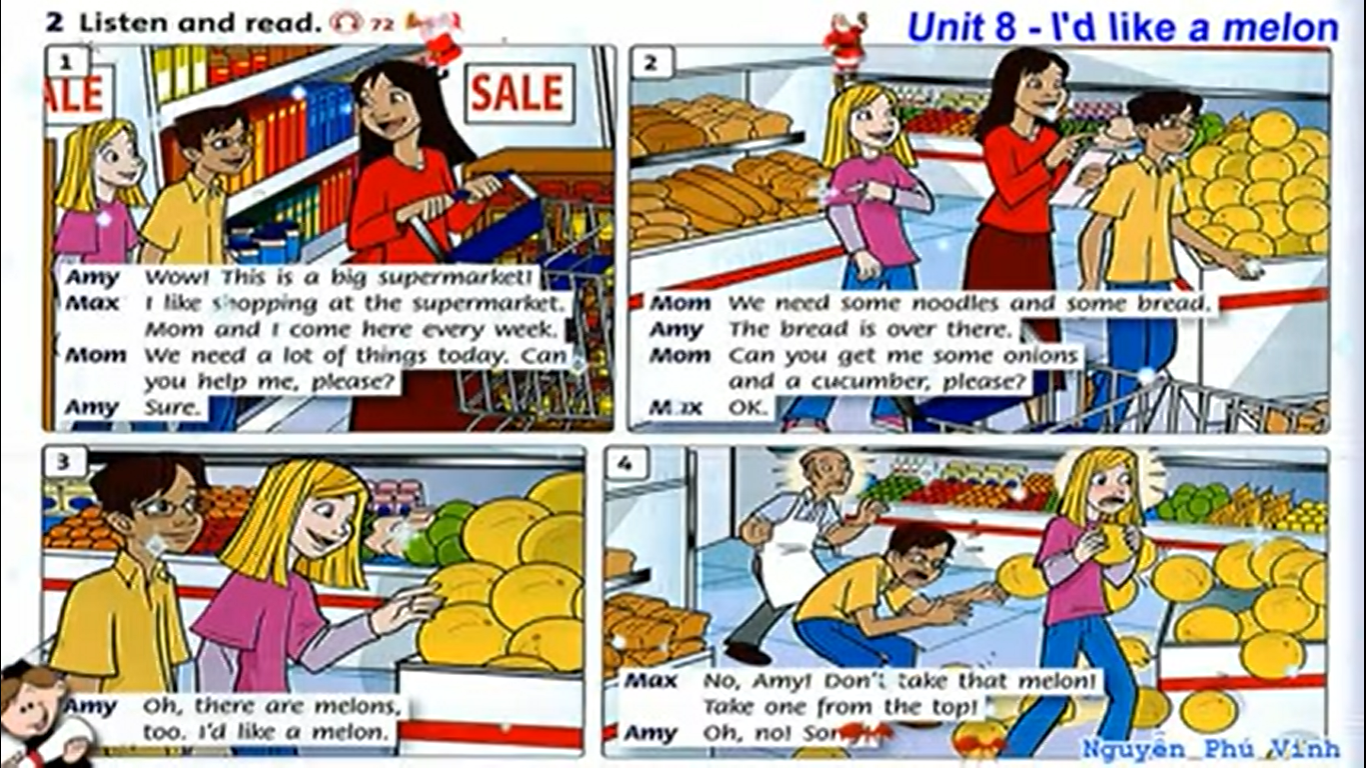 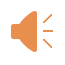 1. Where are they ?
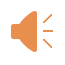 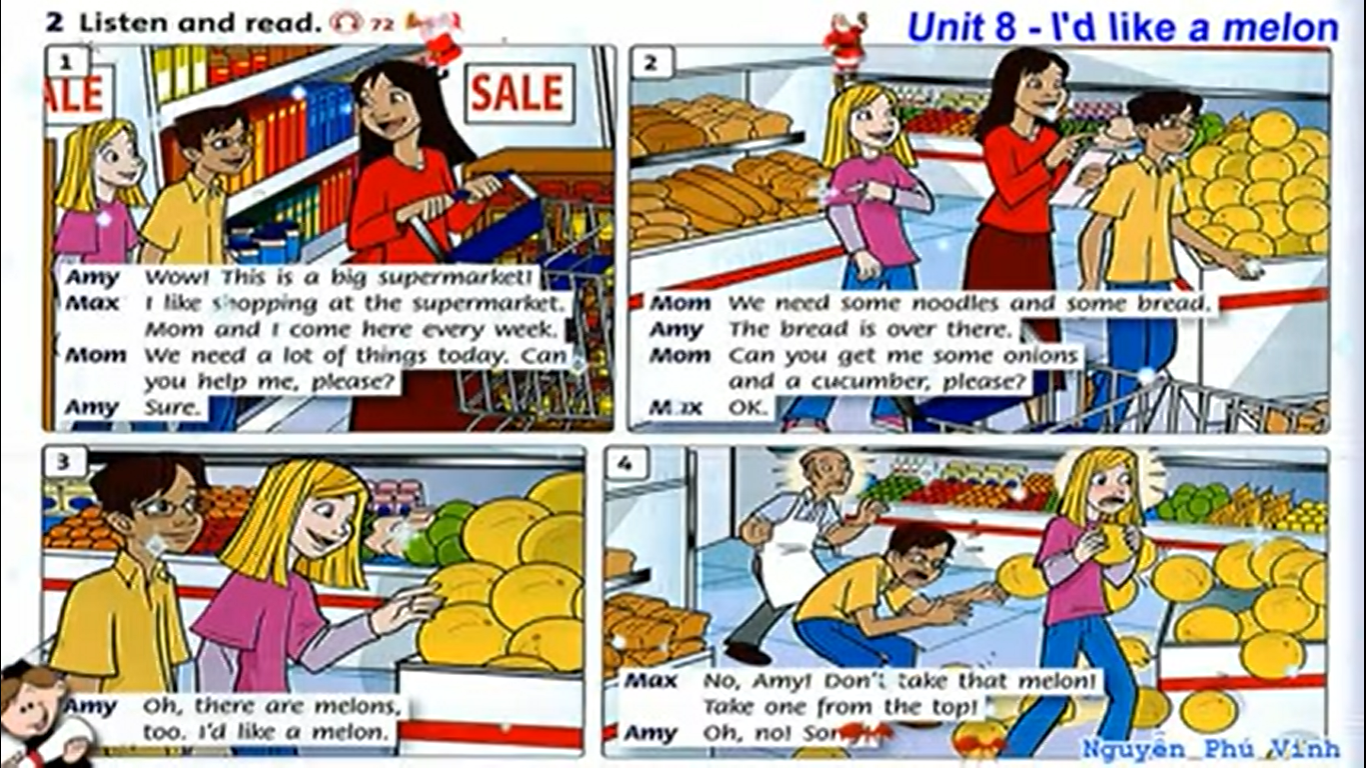 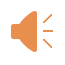 1. They are at the supermaket.
2. What does mom need ?
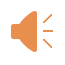 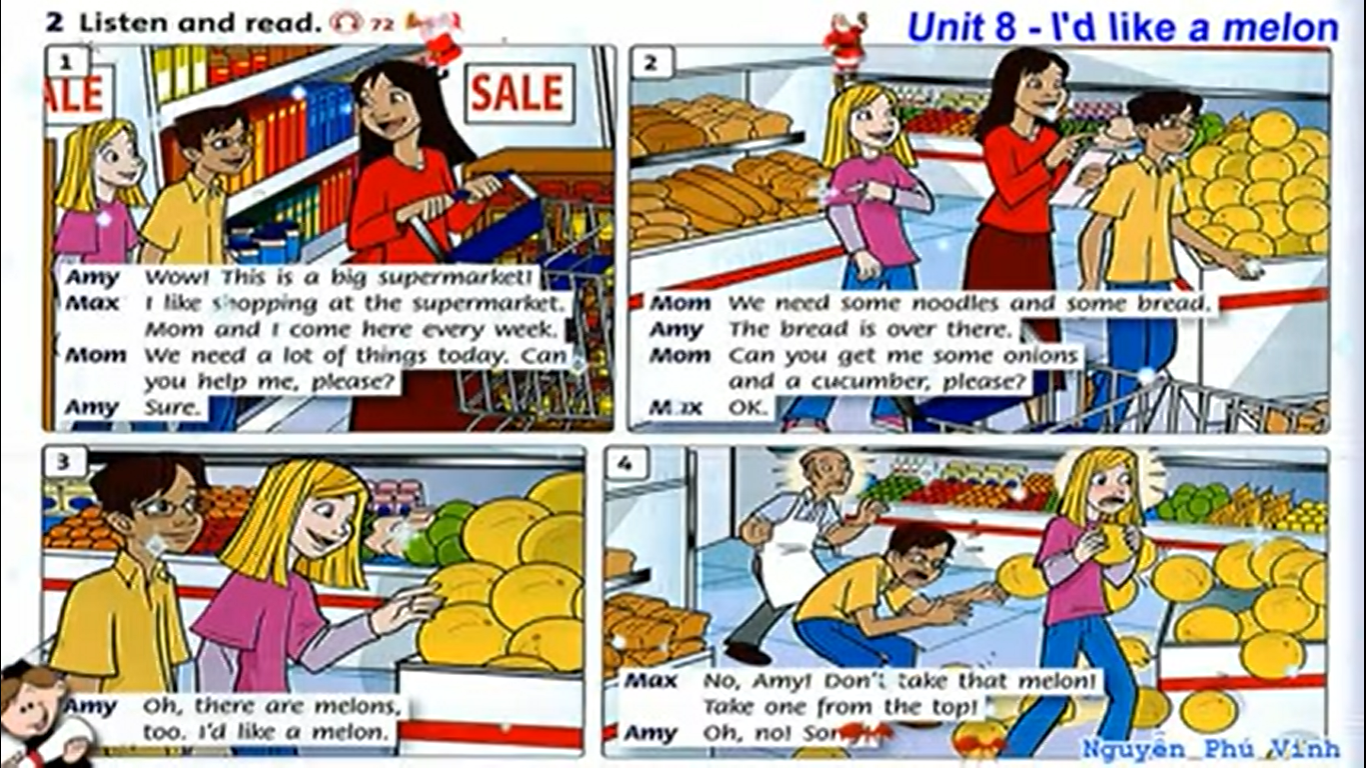 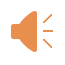 2. Mom needs some noodles, bread, onion and a cucumber.
3. What would Amy like?
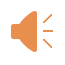 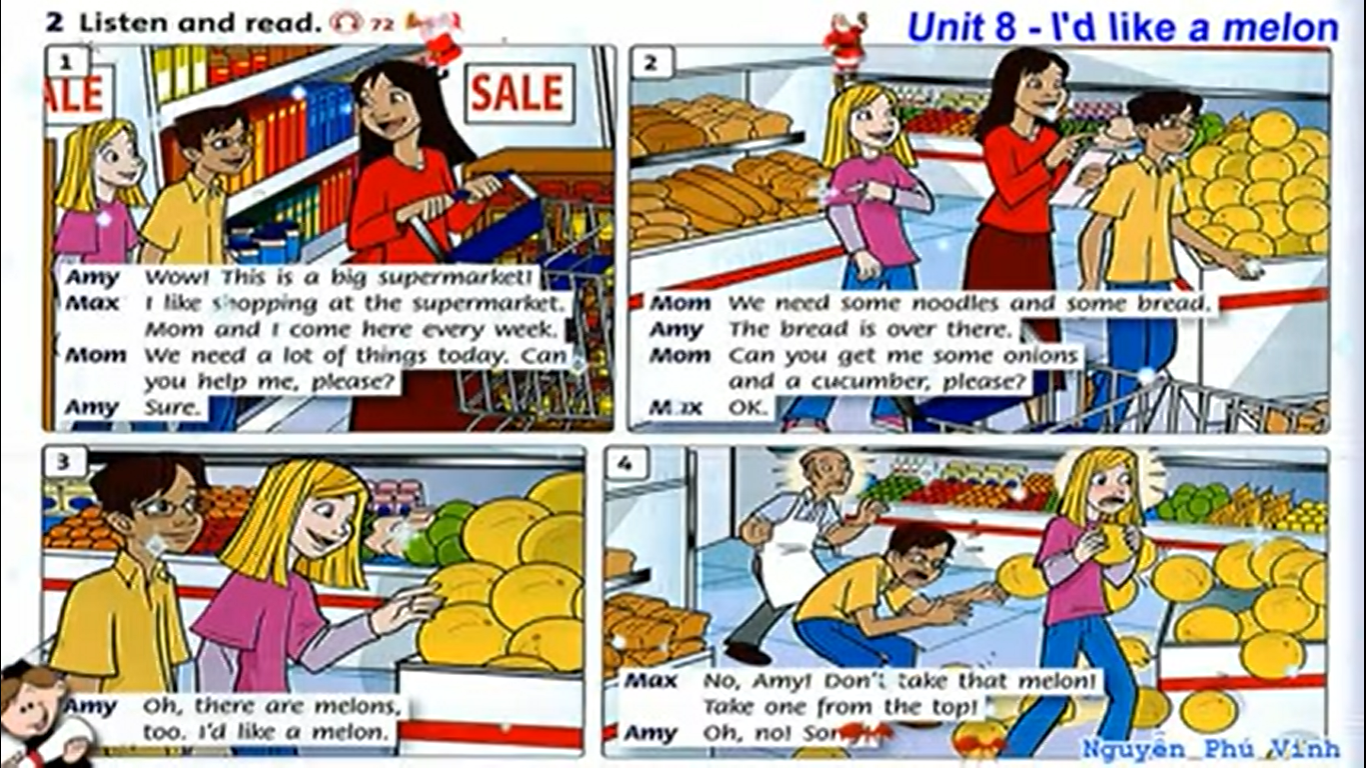 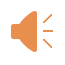 3. She'd like a melon.
THANK YOU FOR WATCHING!
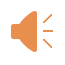 - Please write each words nine times.
- Learn words by heart.
- Do your homework. < p. 54>
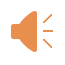